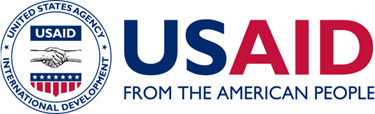 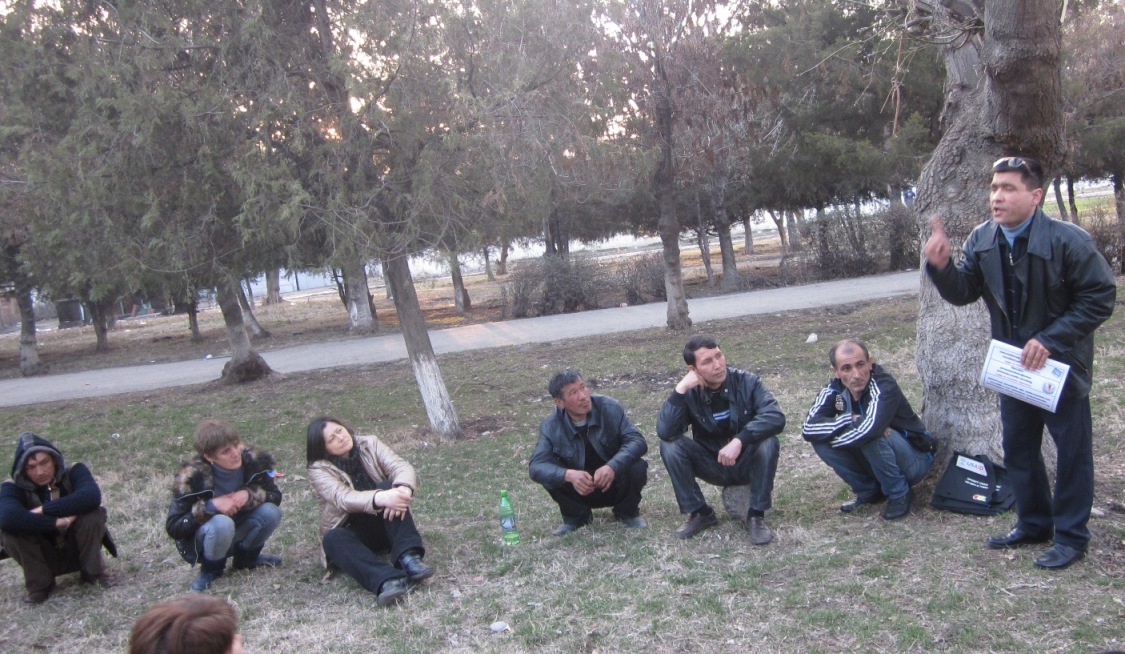 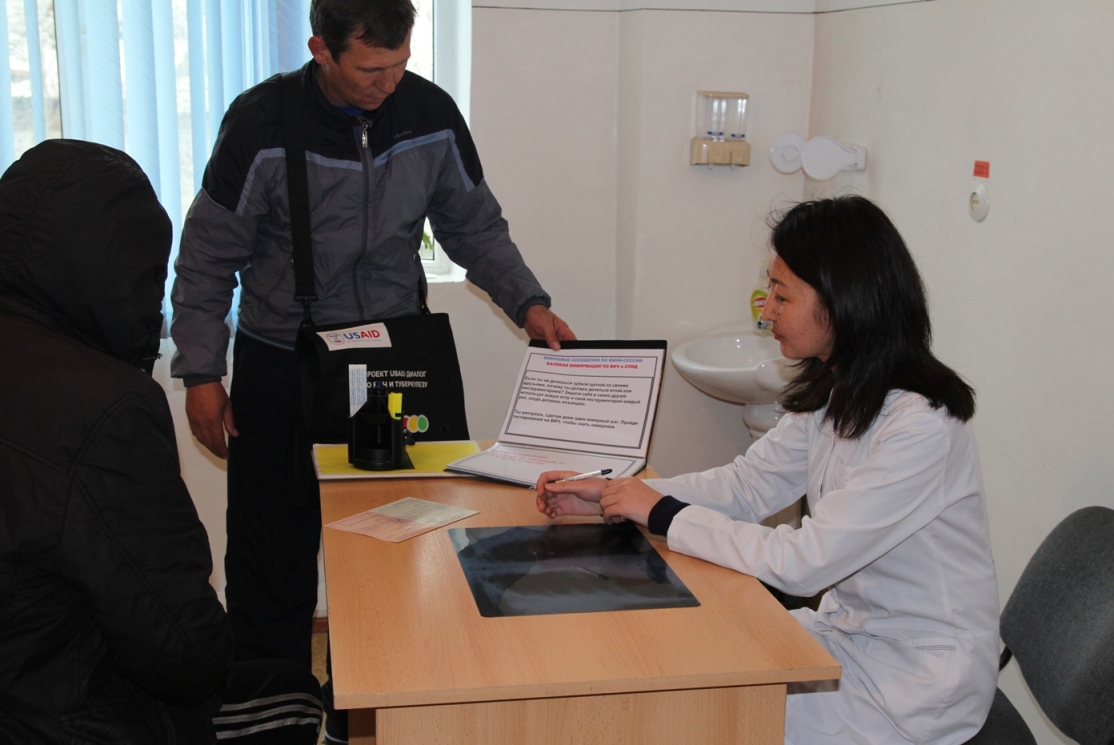 Проект USAID «Флагман» по ВИЧ в Казахстане среди ЛЖВ и половых и инъекционных партнеров ЛЖВ
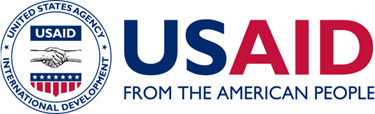 Цель и Стратегия Проекта: Казахстан
Основная цель Проекта в Казахстане – внести вклад в снижение числа новых случаев ВИЧ и летальных исходов, связанных с ВИЧ через подход «лечение как профилактика»
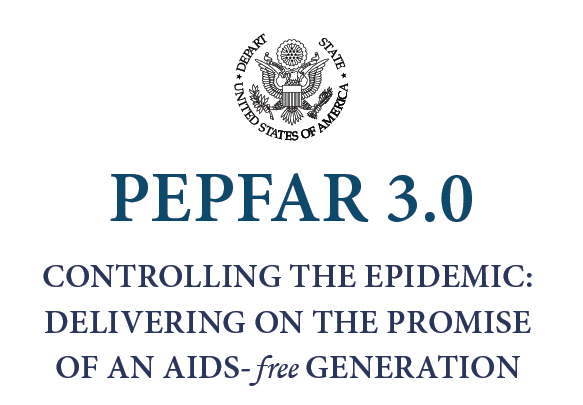 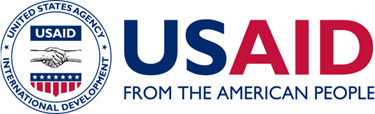 Целевые группы:
ЛЖВ, которые  нуждаются в лечении, но не начали лечение по тем или иным причинам
 
ЛЖВ, которые прекратили лечение или  не привержены  лечению;

Половые и/или инъекционные партнеры ЛЖВ
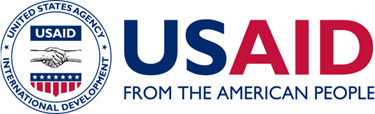 Целевые сайты:
Восточно-Казахстанская Область:  г. Усть-Каменогорск, районы - Зыряновский,  Глубоковский,  Шемонаиха 
Павлодарская Область:  г. Павлодар,  г. Экибастуз, г. Аксу
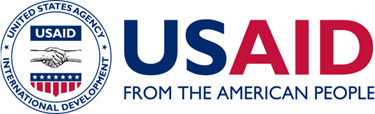 Ключевые активности:
Проект будет направлен на реализацию активностей для достижения целей, поставленных UNAIDS: 90-90-90 ;

Ключевые активности будут включать в себя услуги, оказываемые на базе сообщества и нацеленные на вовлечение целевых групп Проекта  в программу лечения, ухода и поддержки;

НПО, реализующим данные активности, будет оказана техническая поддержка для обеспечения  качества предоставляемых услуг на базе сообщества.
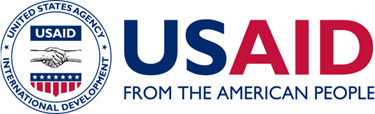 Услуги: Тестирование и консультирование
Выявление новых случаев ВИЧ среди партнеров (половых и/или инъекционных) через ТиК силами равных (Модель «Выявление новых случаев ВИЧ силами равных»;
Мотивационное интервьюирование партнеров ЛЖВ (половых и/или инъекционных) на прохождение ТИК; 
Предоставление опций по ТИК, включая экспресс тестирование на ВИЧ на базе НПО;
Предоставление услуг по ТИК через перенаправление и эскорт на услуги, предоставляемые Центрами по профилактике и борьбе со СПИД;
Подготовка и поддержка со стороны равных навигаторов через консультирование;
Работа равных навигаторов, социальных работников и медицинских сестер по снижению барьеров к тестированию и консультированию (ТИК);
Предоставление услуг мобильных лабораторий
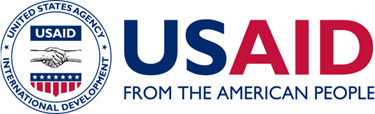 Услуги: Лечение
Нахождение потерянных ЛЖВ, возвращение на ДУ (через мед. Сестру и равного навигатора), информирование по вопросам АРТ, подготовка к АРТ и мотивирование для дальнейшего тестирования и лечения; 
Работа с ЛЖВ, которые нуждаются в лечении, но никогда не получали лечение (включая с теми кто, недавно получил ВИЧ положительный статус), через информирование о лечении и тем самым мотивируя их на начало;
Совместная работа равных навигаторов с медицинскими сотрудниками для разработки плана по началу АРТ лечению клиентов программы; 
-    Равные навигаторы:  
Налаживают связь между клиентом и СПИД центром (эскорт); 
Сопровождают в мед. учреждения (эскорт) на диагностику ТБ и другие мед. услуги ;
Социальное сопровождение;
ТиК половых и инъекционных партнеров; 
Раздача ИоМ, средства индивидуальной защиты 
Создание инициативных групп равных навигаторов
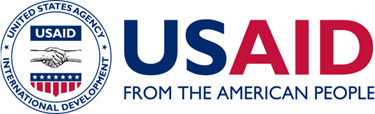 Услуги: Приверженность
Оказание поддержки для формирования приверженности АРТ;
Мотивационное интервьюирование;
Работа по снижению барьеров к формированию приверженности;
Оказание поддержки по формированию приверженности на базе сообщества;
Патронаж на дому;
Вовлечение членов семьи для поддержки приверженности;
Профилактика отрывов от лечения.
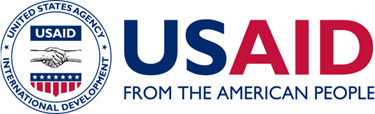 Индикаторы Проекта в Казахстане
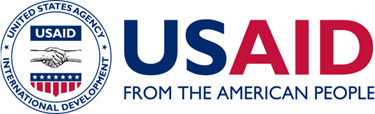 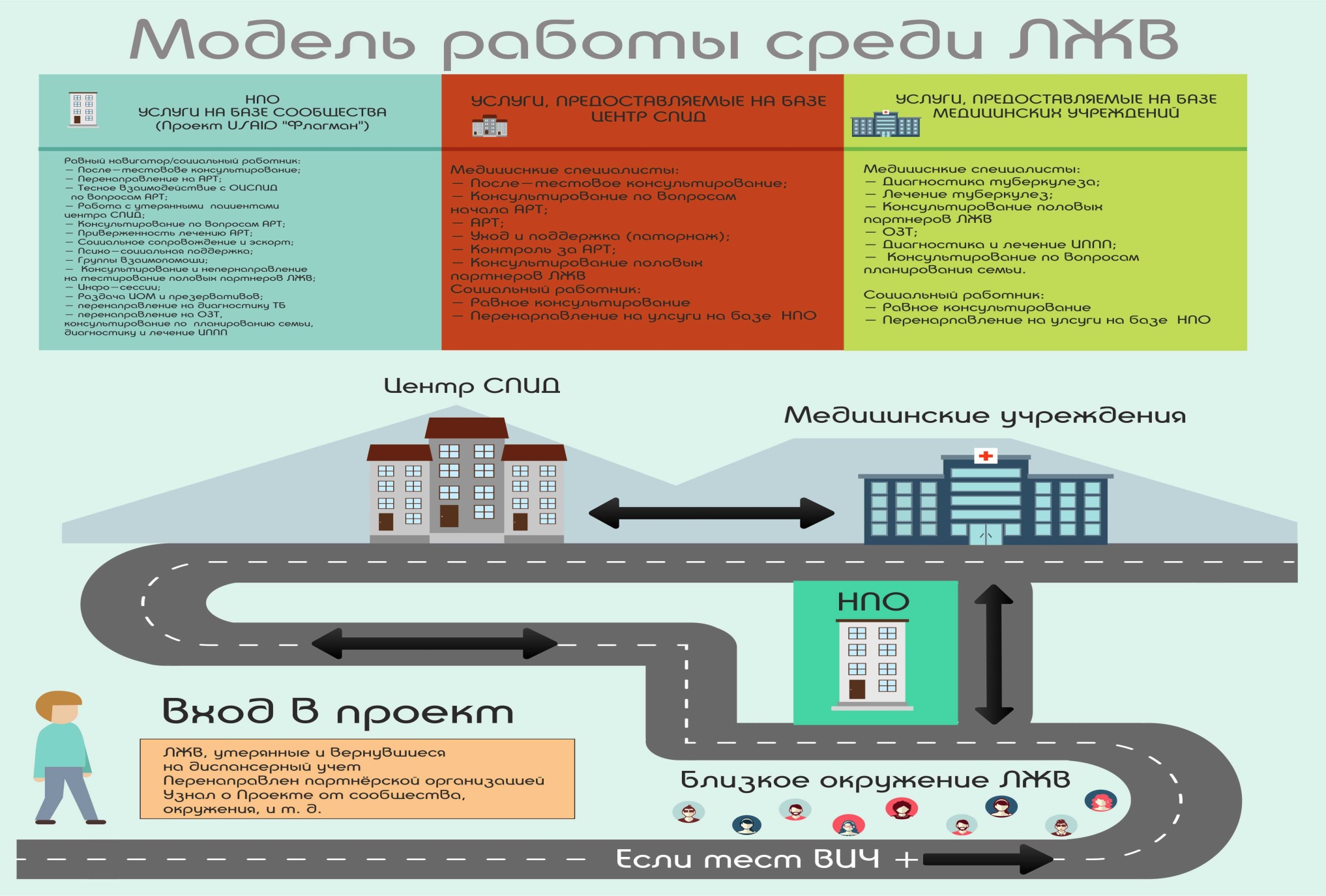 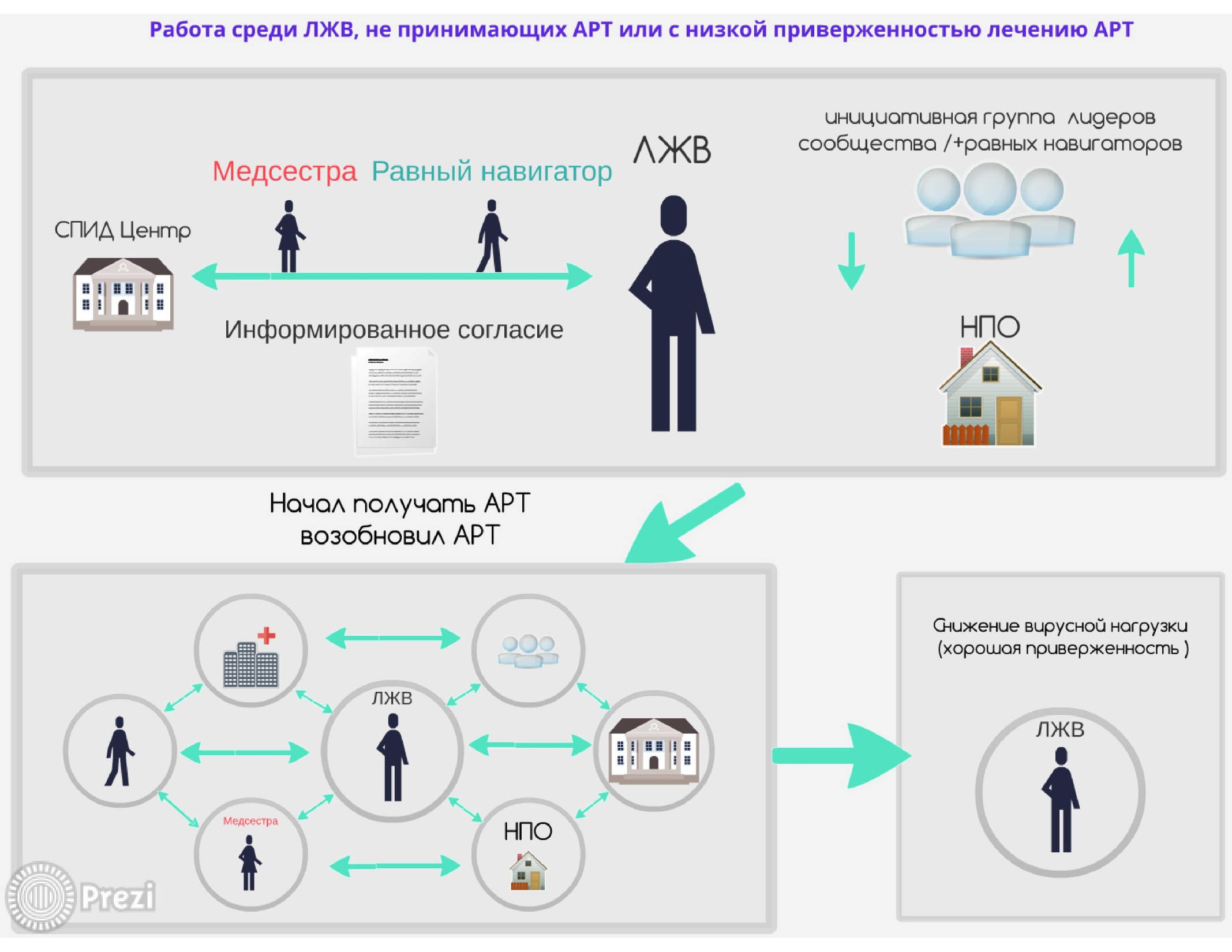 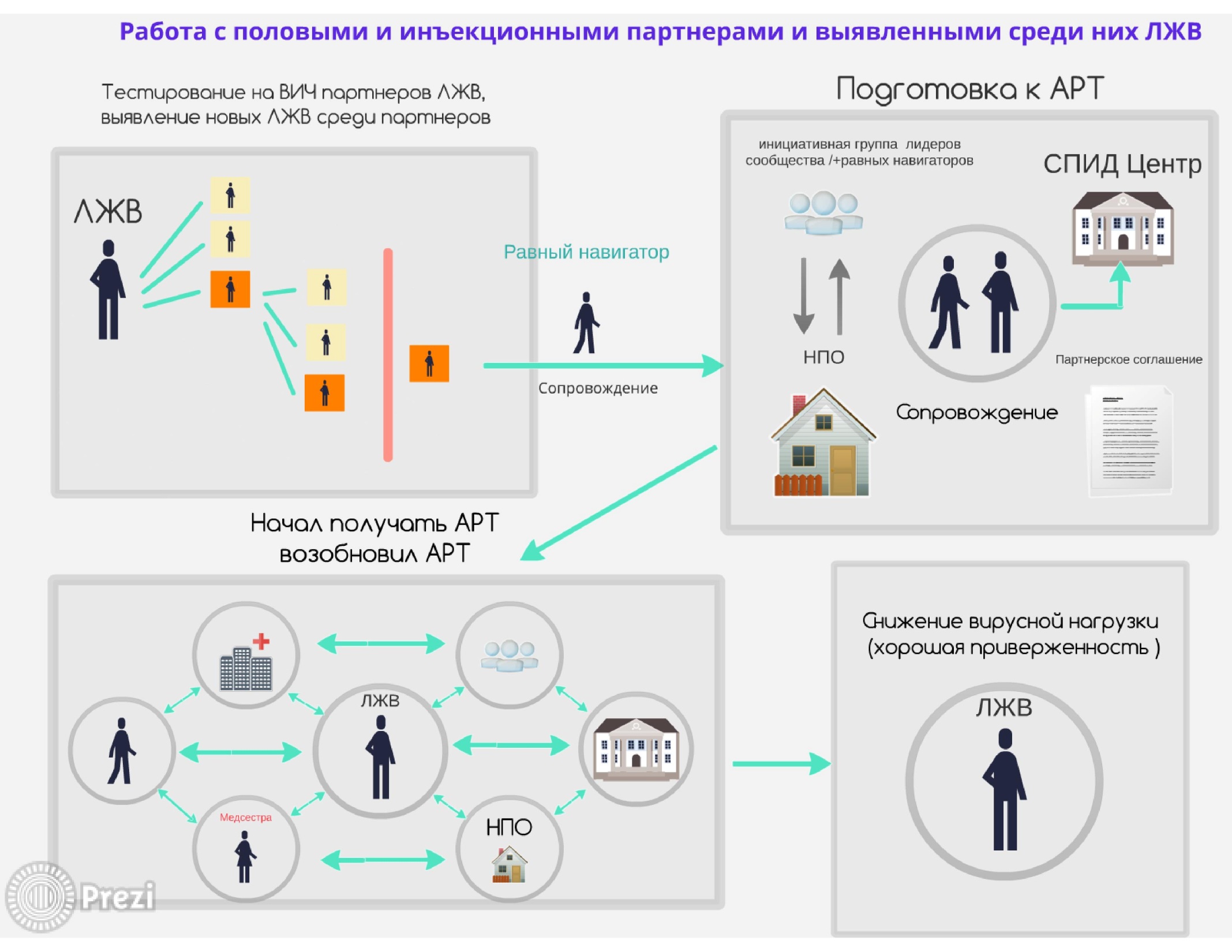 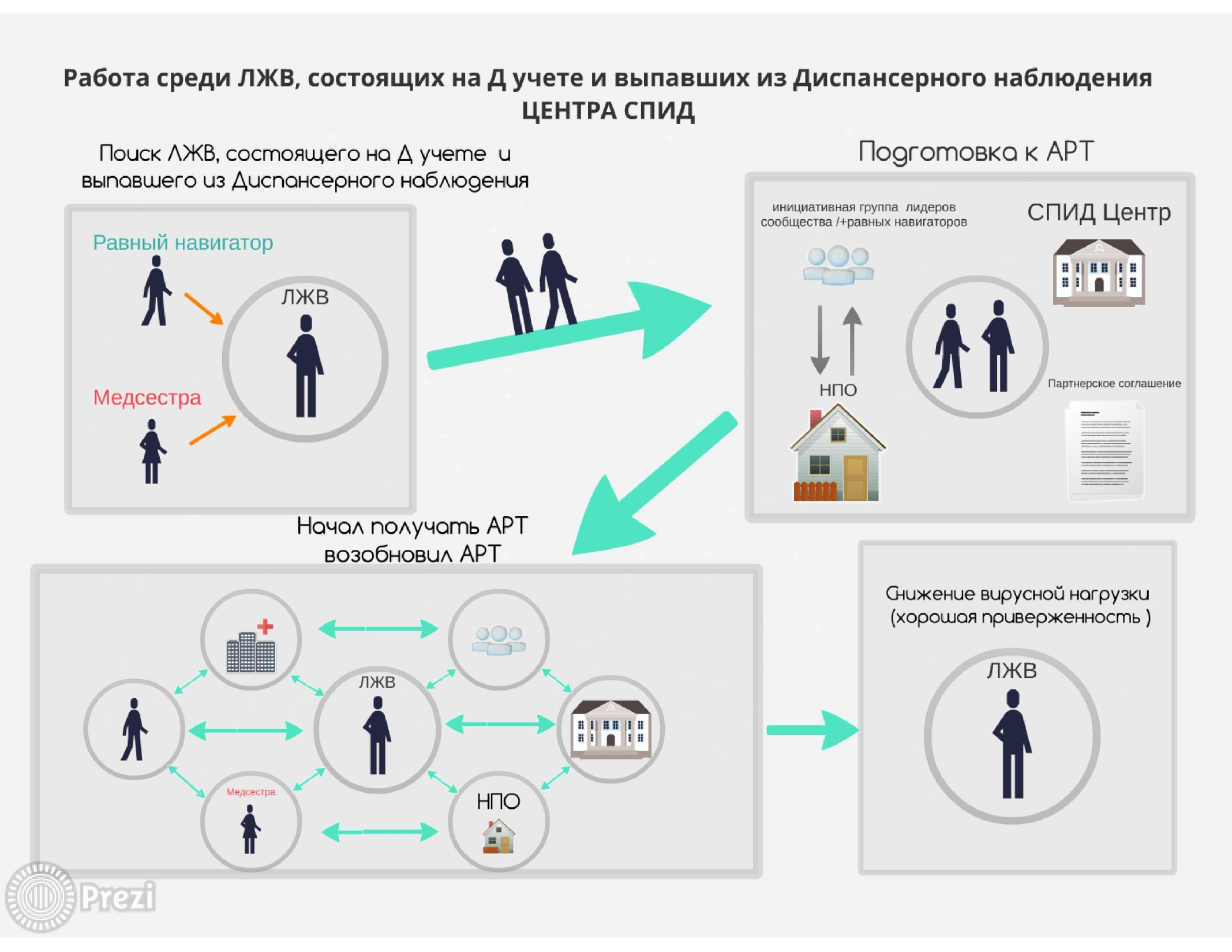 Спасибо за внимание!